Любимый Моршанск часть 2
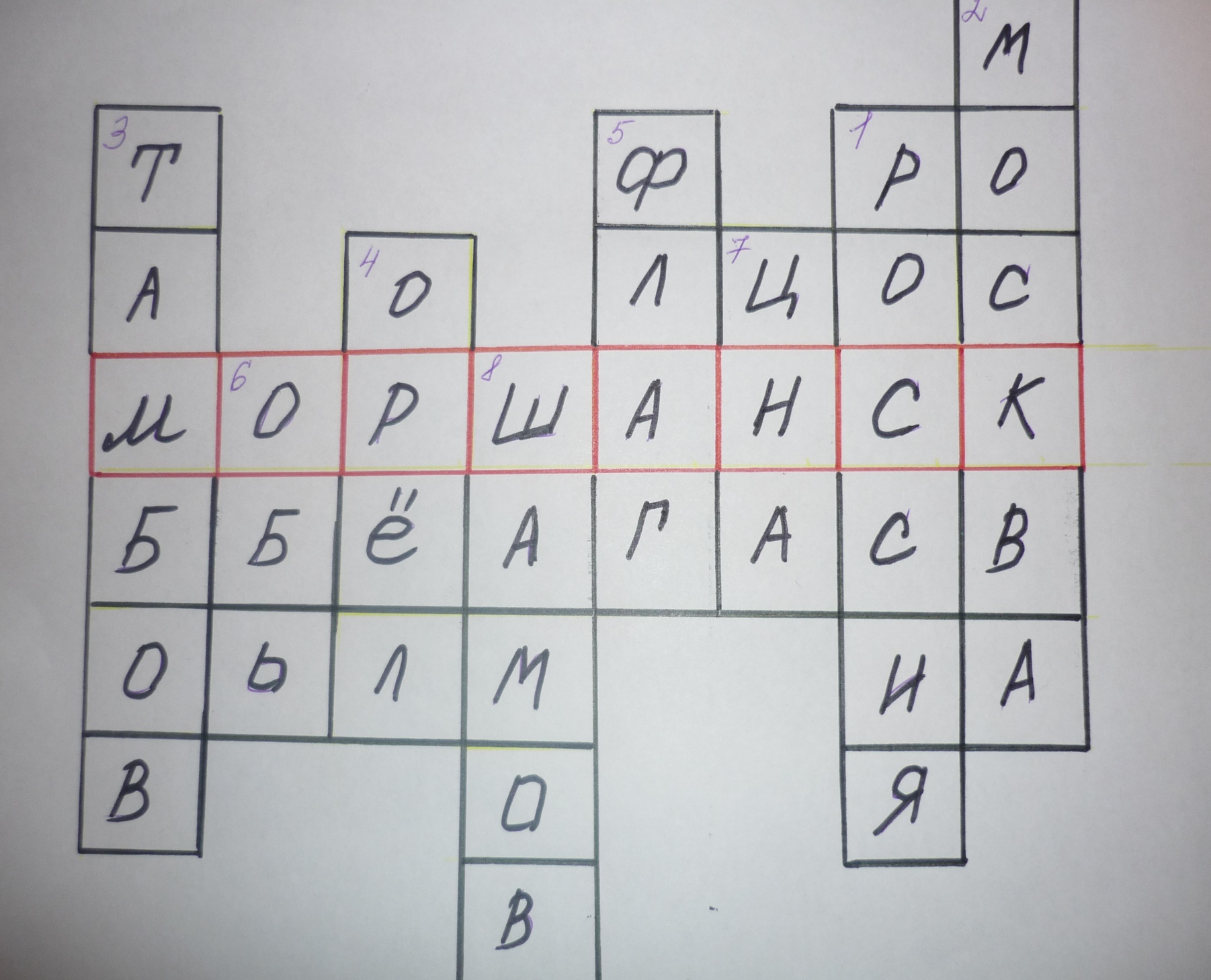 красворд
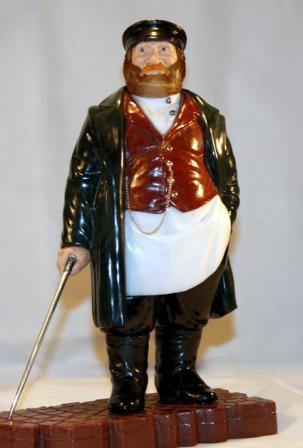 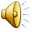 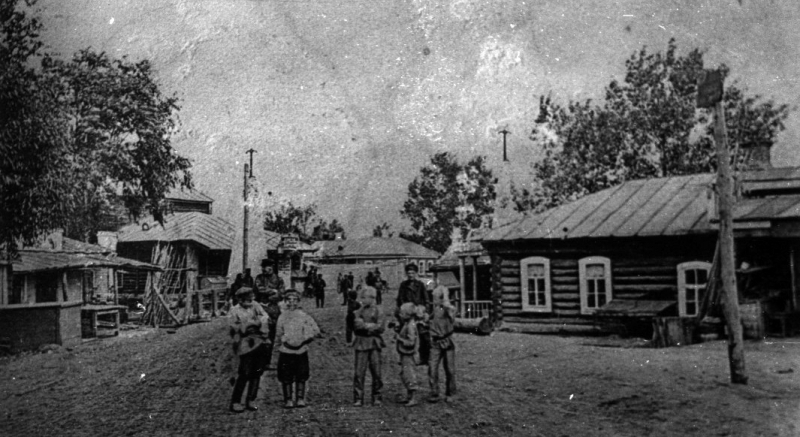 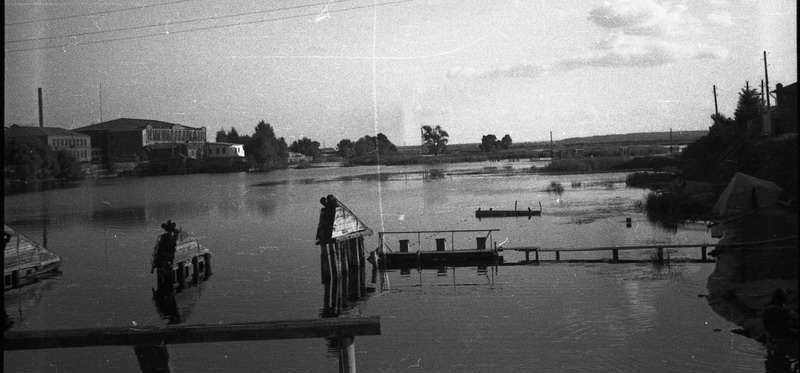 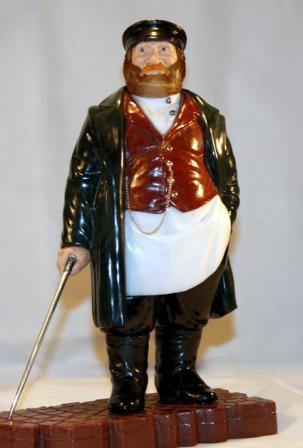 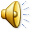 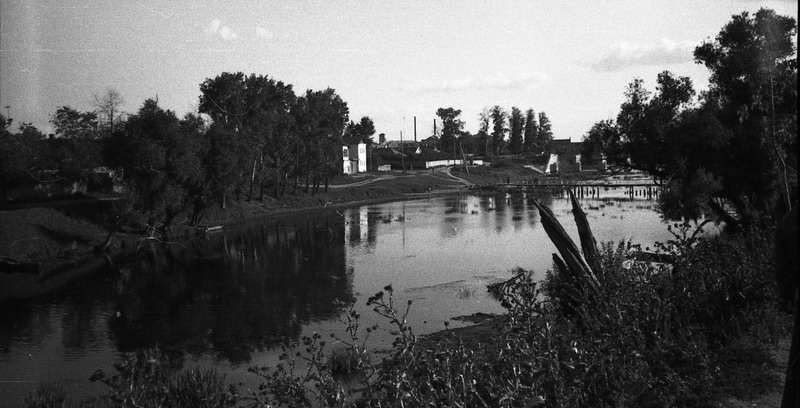 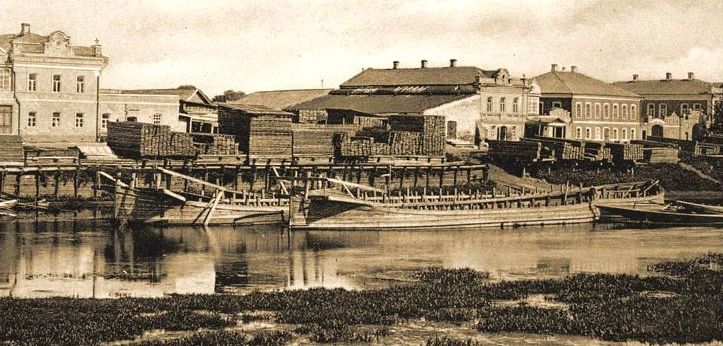 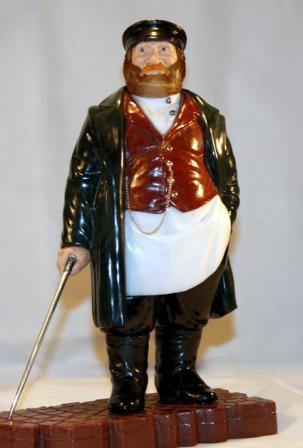 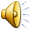 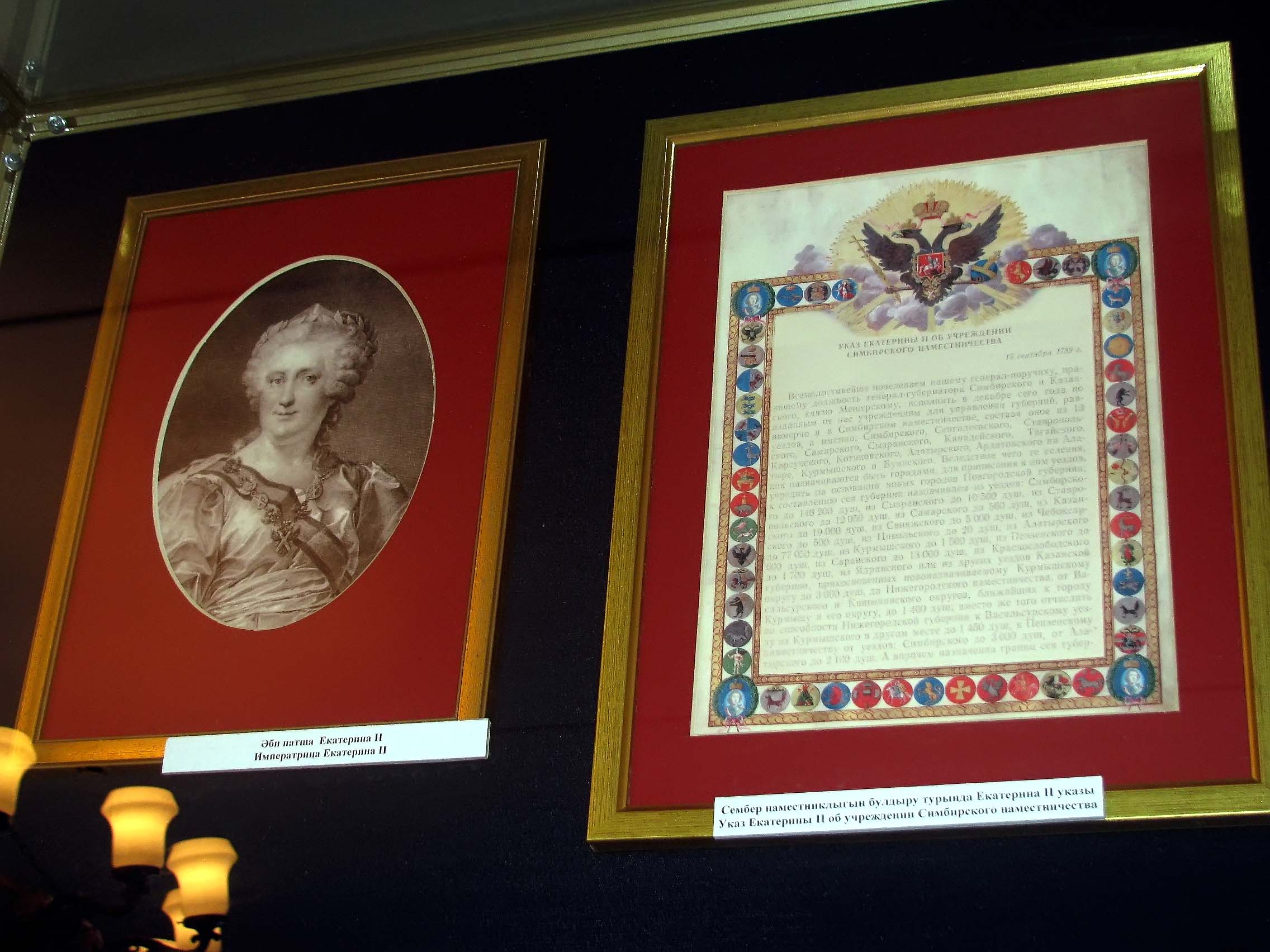 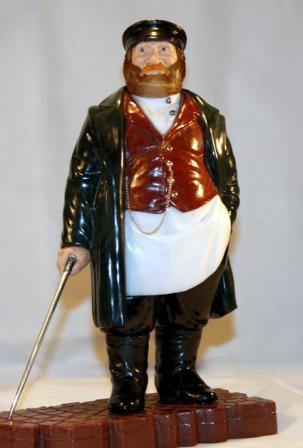